Покажите вашу пятку !Причины и профилактика плоскостопия.Информация для родителей.
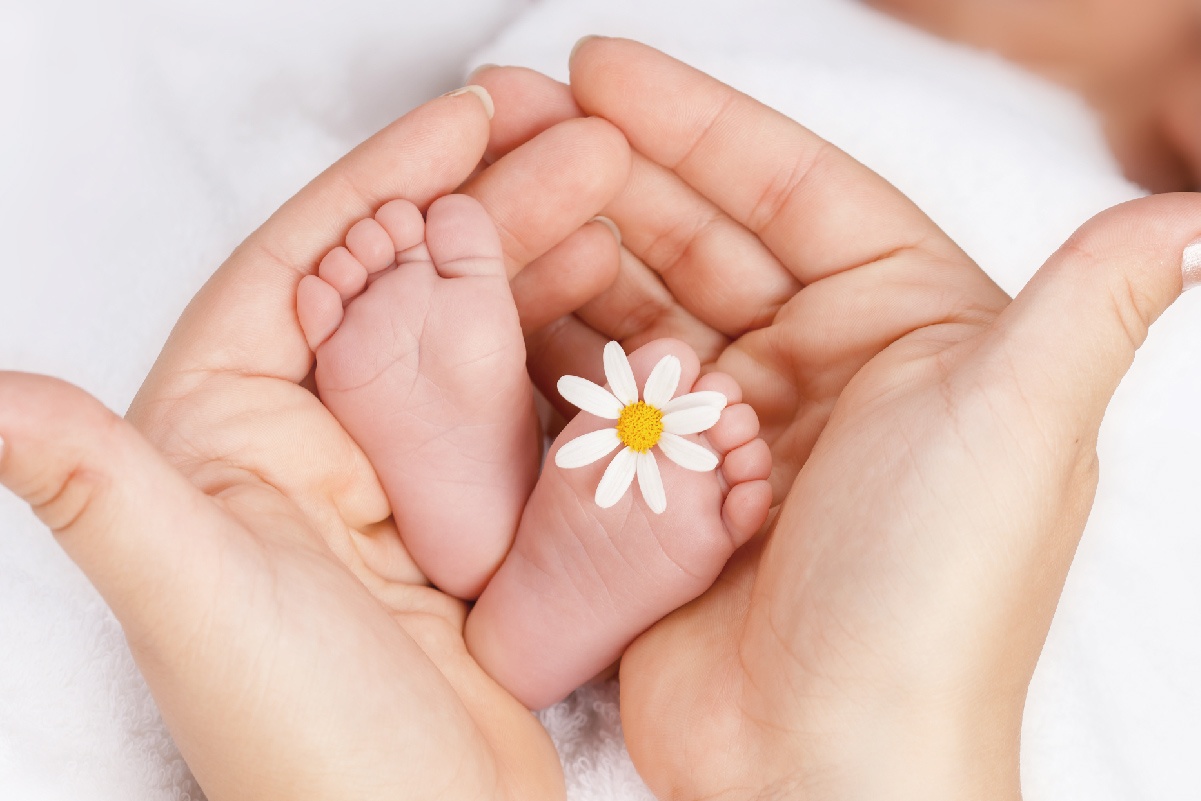 Чтобы авторитетно заявить теоретически, Попробовали практически.
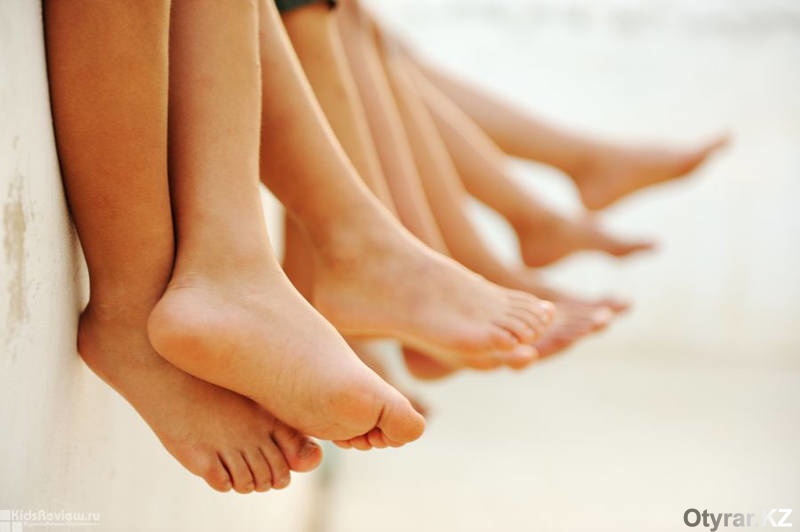 Доказали, что организме человека стопа выполняет ряд важных функций:                                                            -опорную            - рессорную (амортизационную)-двигательную-балансировочнуюОт её состояния зависит плавность и легкость походки и во многом состояние всего опорно-двигательного аппарата.
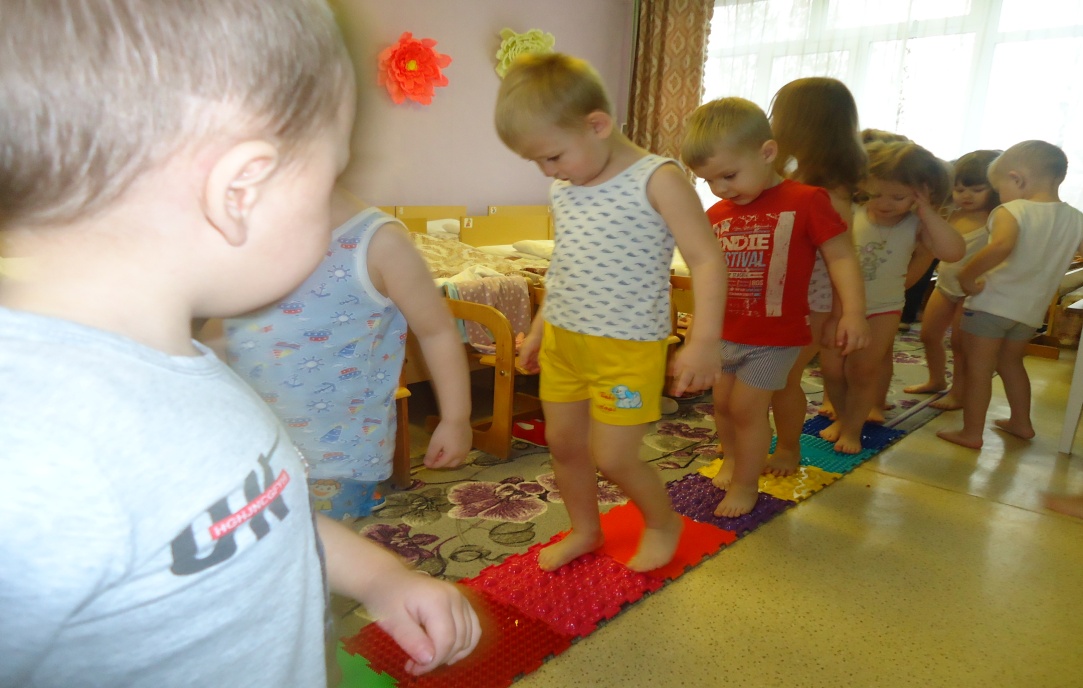 Выяснили, что уплощение свода стоп влияет на положение таза и позвоночника, поэтому плоскостопие может сопровождаться развитием различных видов нарушений осанки, сколиоза, остеохондроза, болями в коленных и тазобедренных суставах.
   Актуальность проблемы состоит в том, что  у детей  патология стоп составляет до 40 %.
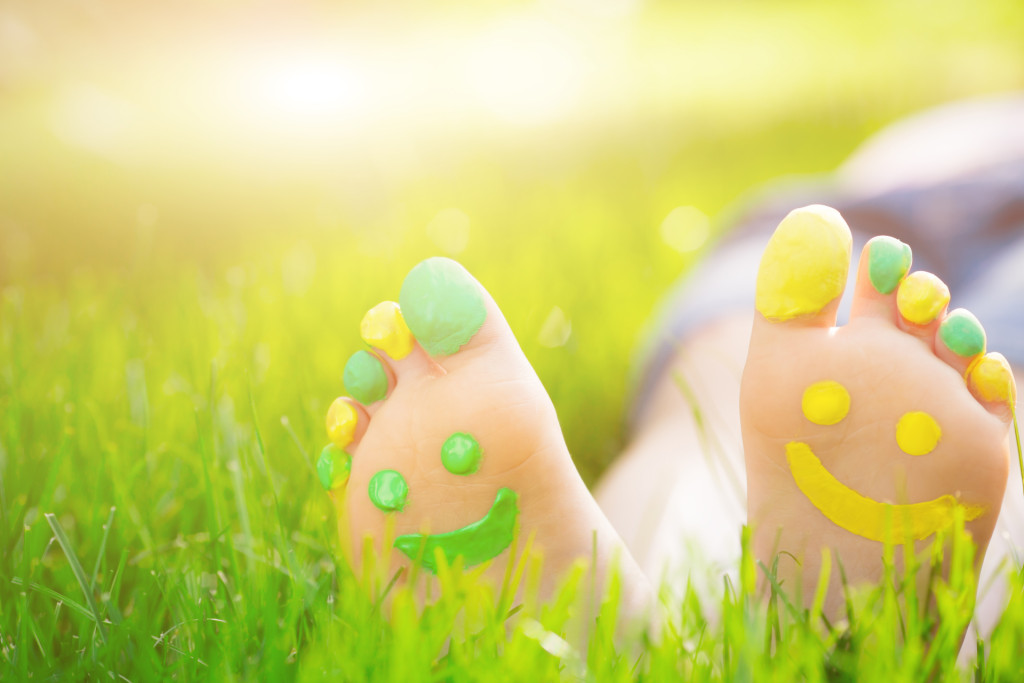 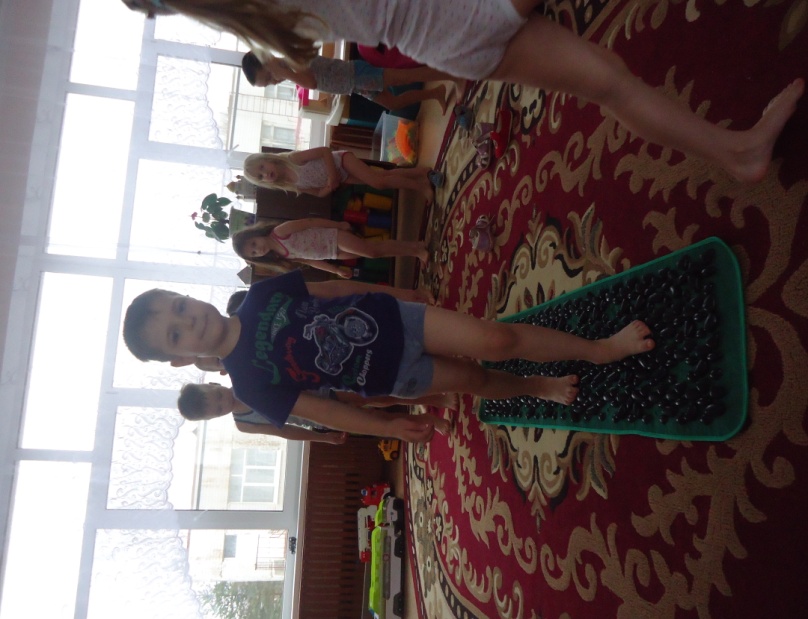 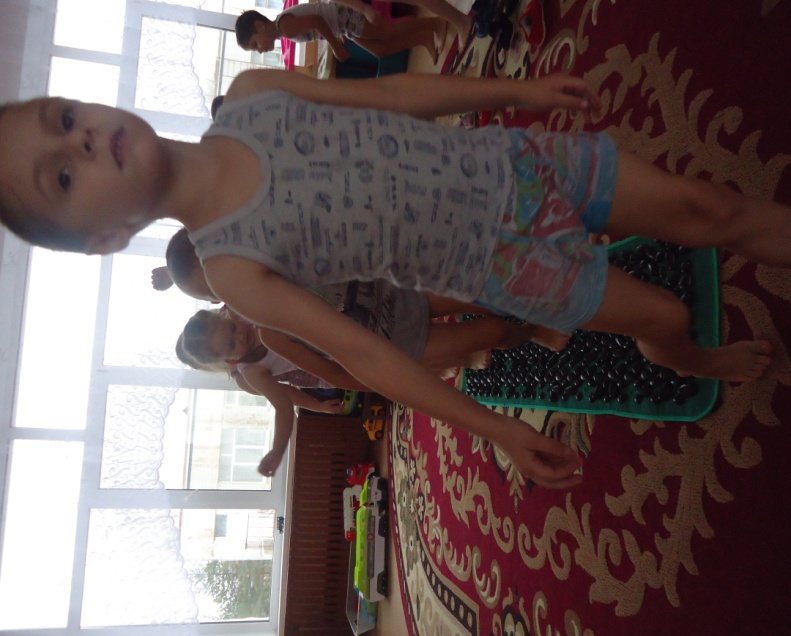 Сравнили, у детей на стопе больше развита подкожно-жировая клетчатка, чем у взрослых,  поэтому до трёх лет уплощение свода стоп является физиологическим.
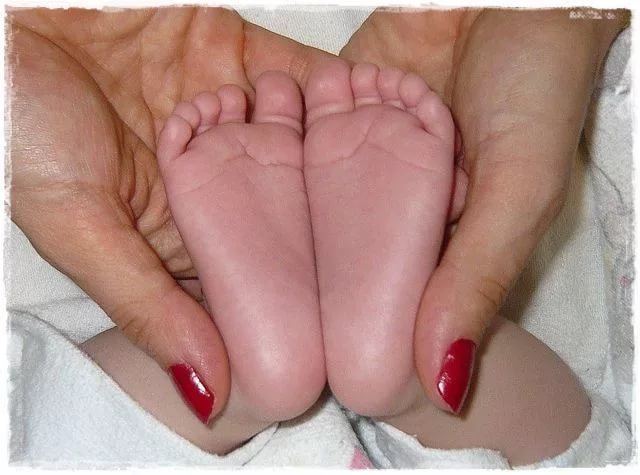 Изучили теоретически, при рождении плоская стопа
До двух лет – продольный свод стопы плоский
3-4 года – формируется дугообразный продольный свод стопы (с внутренней стороны, от основания большого пальца до пяточной кости)
5-6 лет – процесс формирования костей стопы
6-7 лет - своды стоп сформированы
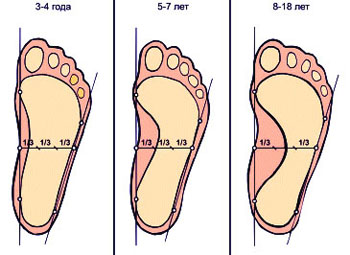 Поняли, что плоскостопие- деформация стопы, проявляющаяся в снижении её продольного или поперечного свода.
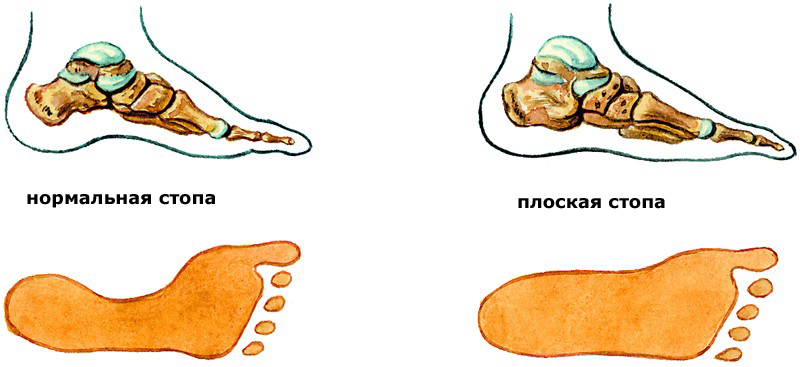 Есть три степени плоскостопия
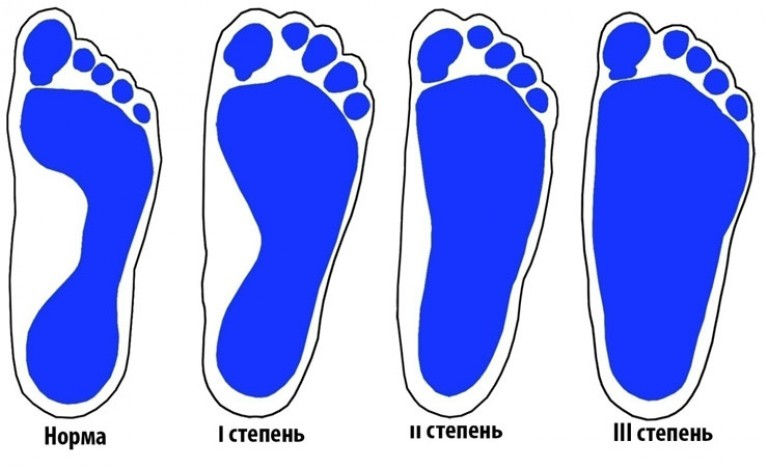 Оказывается, причинами развития плоскостопия являются:
-Раннее вставание и ходьба
-Наследственная предрасположенность
-Особенности биомеханики при обучении ходьбе
-Неправильно подобранная обувь
-Слабость мышц стопы, дисбаланс мышц голени
-Избыточный вес
-Перегрузка стоп
-Перенесенные заболевания (рахит, полиомиелит, травмы стоп и голени)
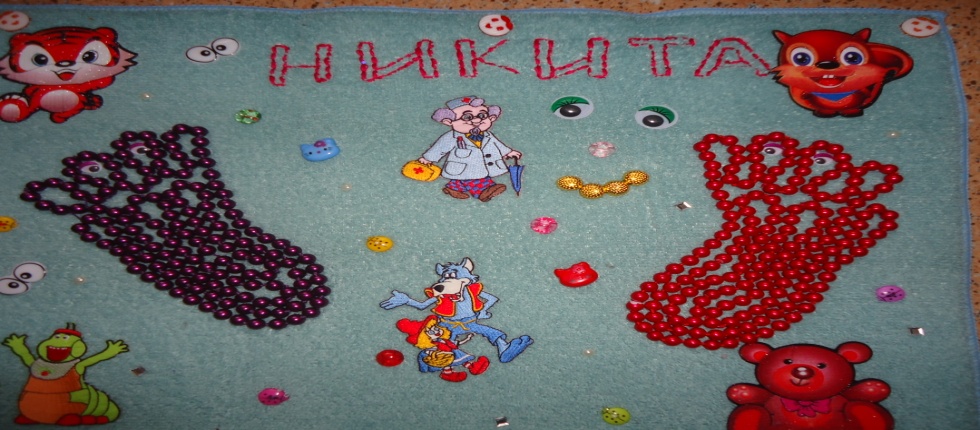 Что касается  ходьбы, сделали вывод:
-формируя навык ходьбы у детей, старайтесь обучить их правильной постановке шагающей ноги на опору (то есть на пятку с последующим перекатом на всю ступню, а не плашмя, всей стопой), не допуская шарканья и шлепанья стоп, не разводя носки.
 - старайтесь применять различные виды ходьбы, как мы делаем в нашем детском саду, (на пятках, наружном крае стопы, носках и пр.), включая ходьбу по наклонной доске (угол наклона 10 градусов и более), а также по массажным коврикам, ребристым доскам, рейкам и палочкам, положенным на пол так, чтобы на них приходилась середина стопы, упражнения с захватыванием предметов пальцами ног, массаж стоп.
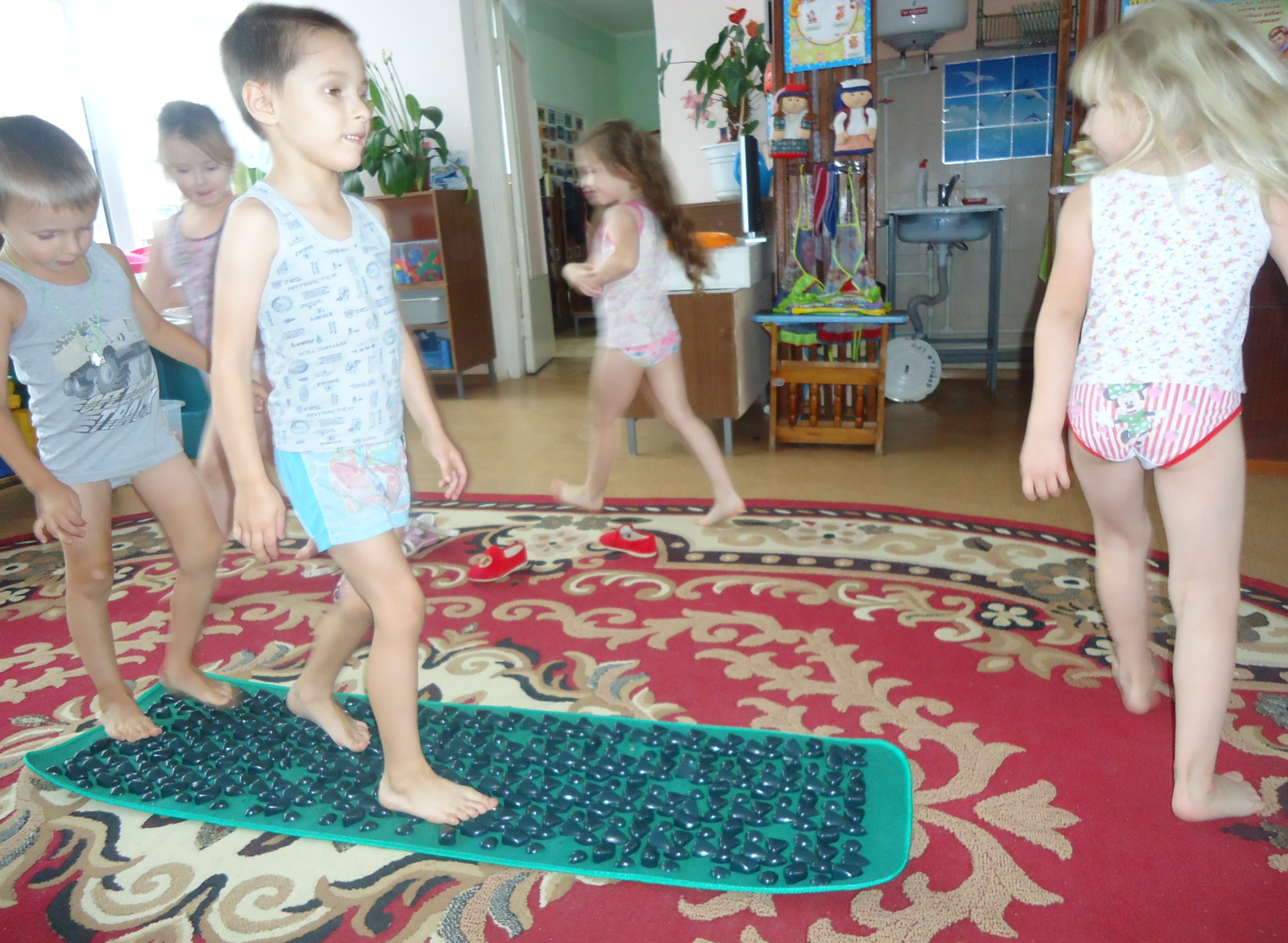 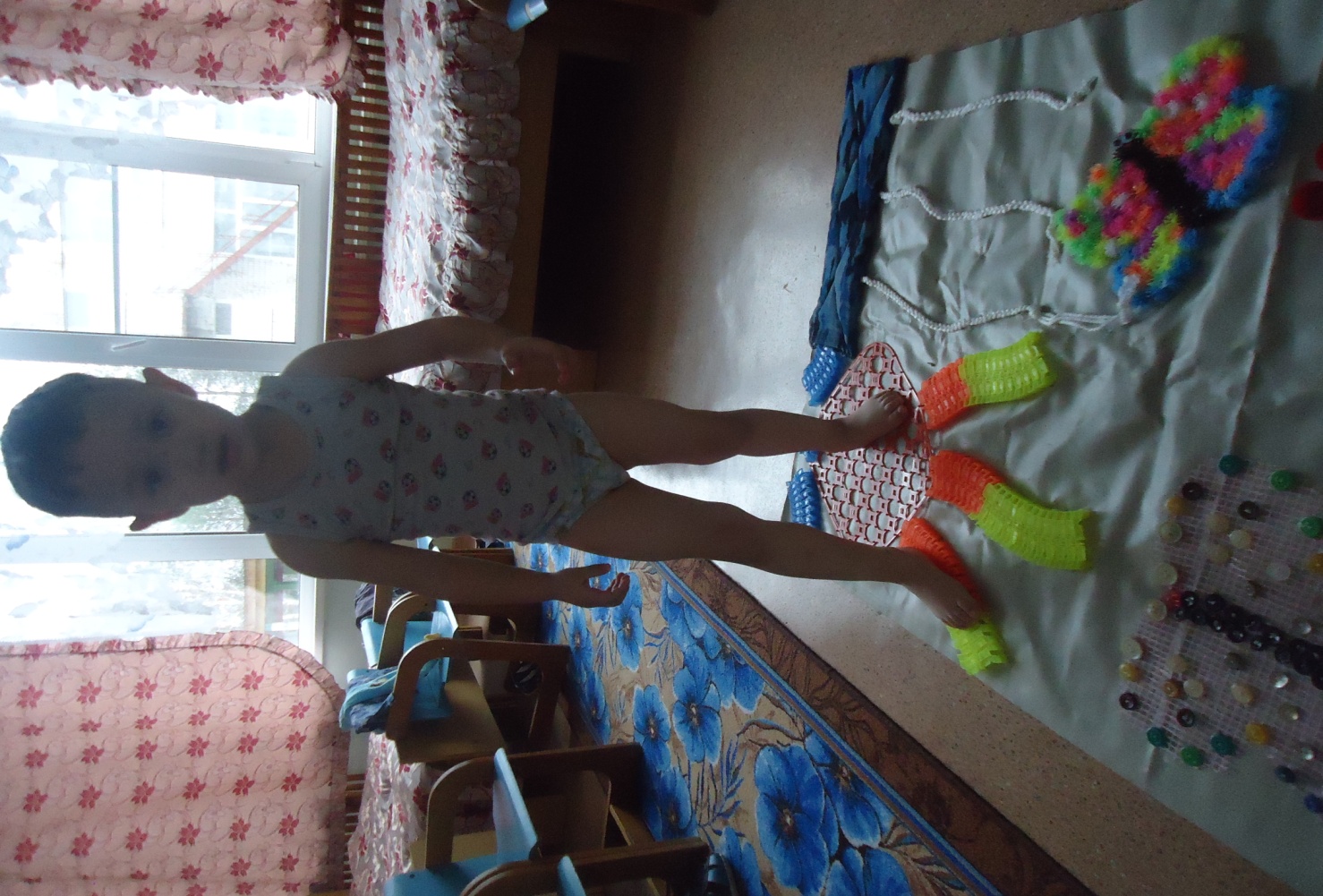 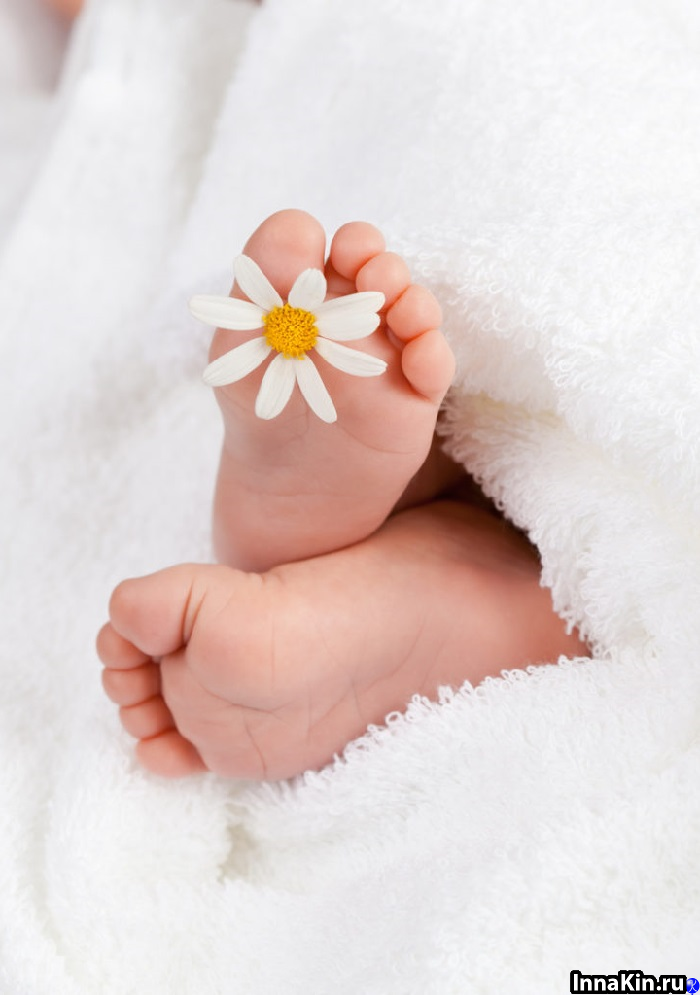 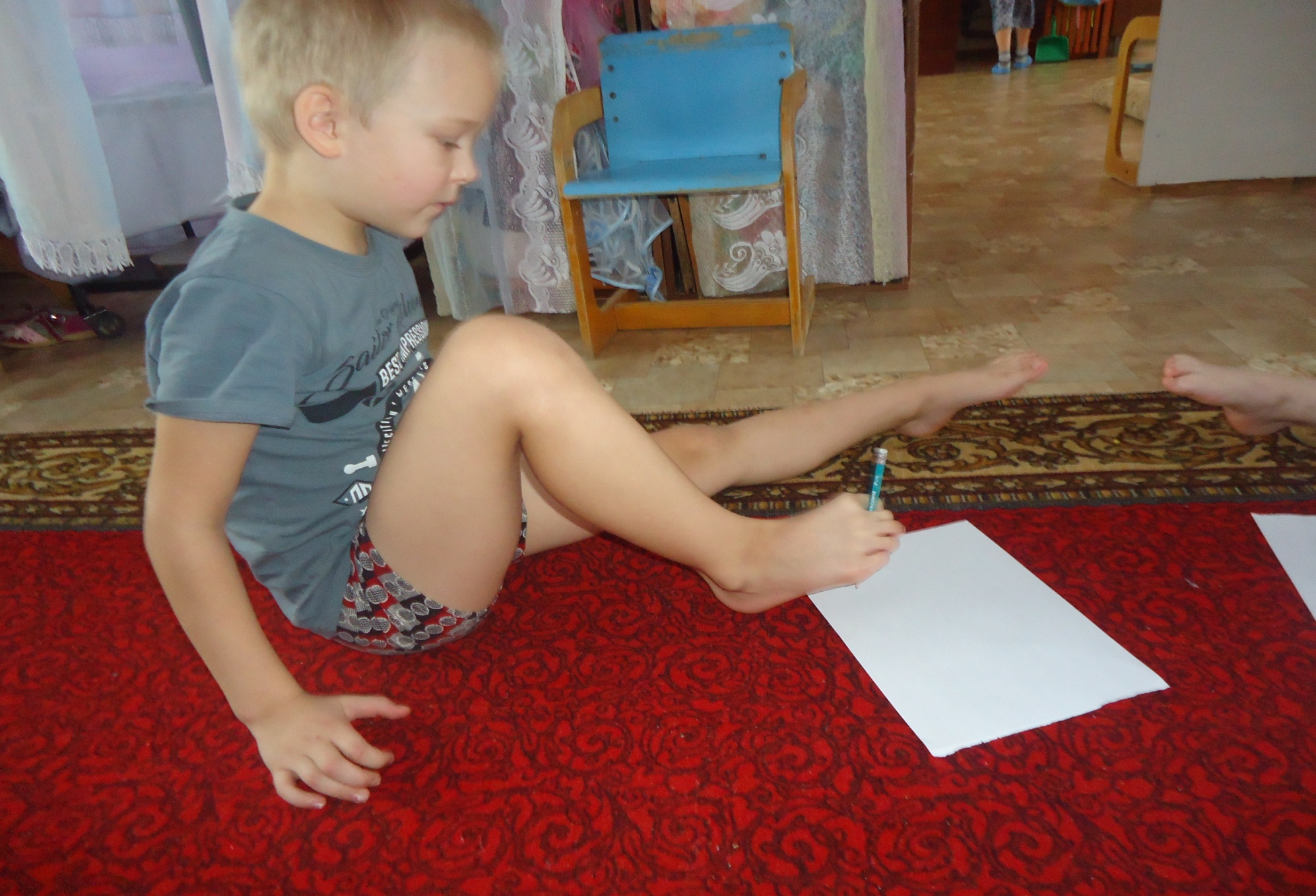 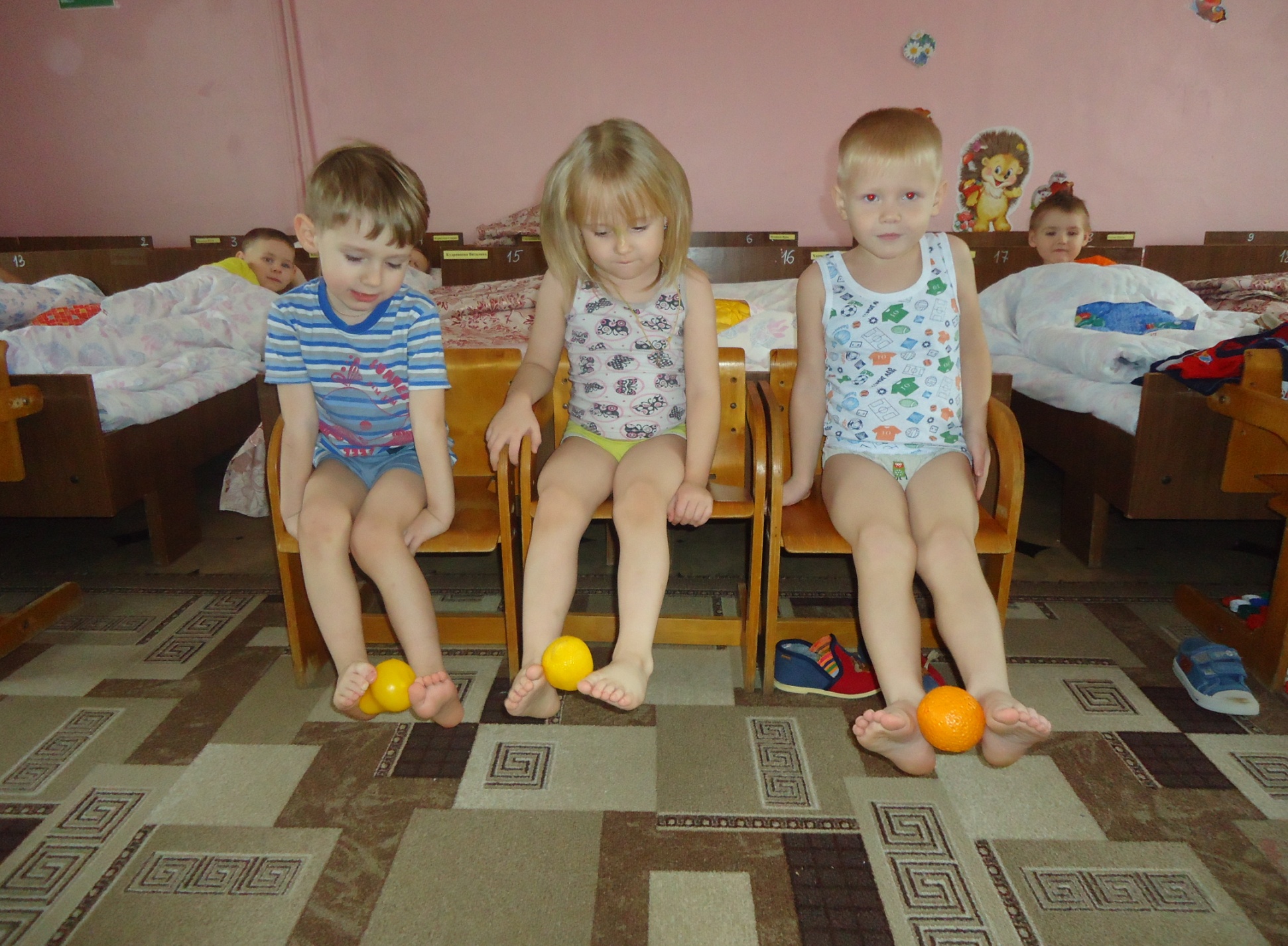 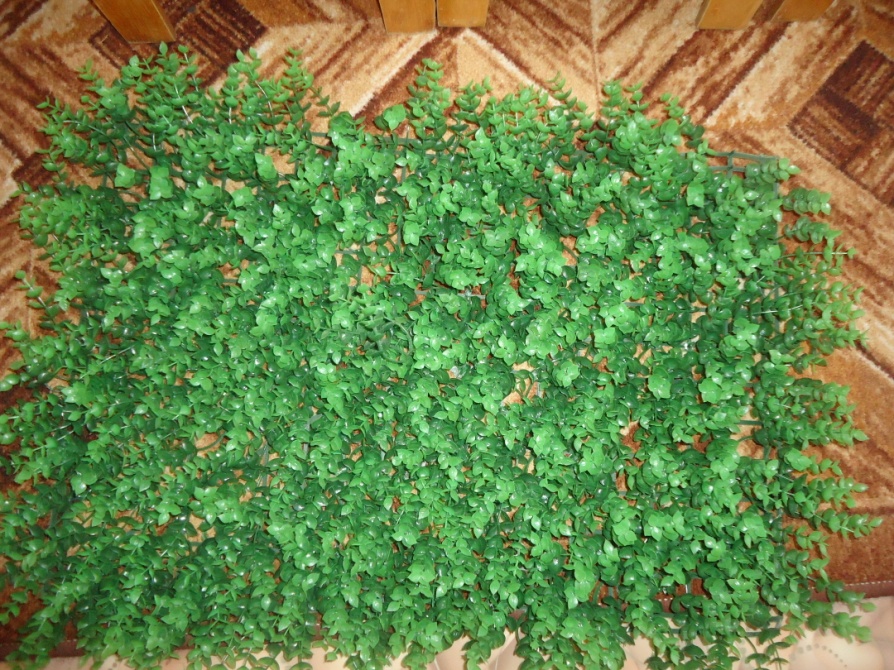 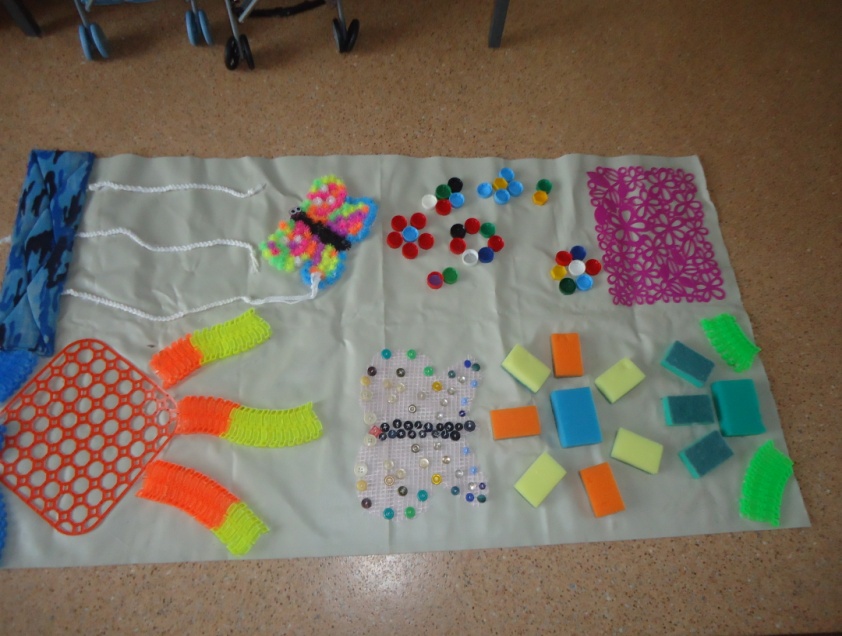 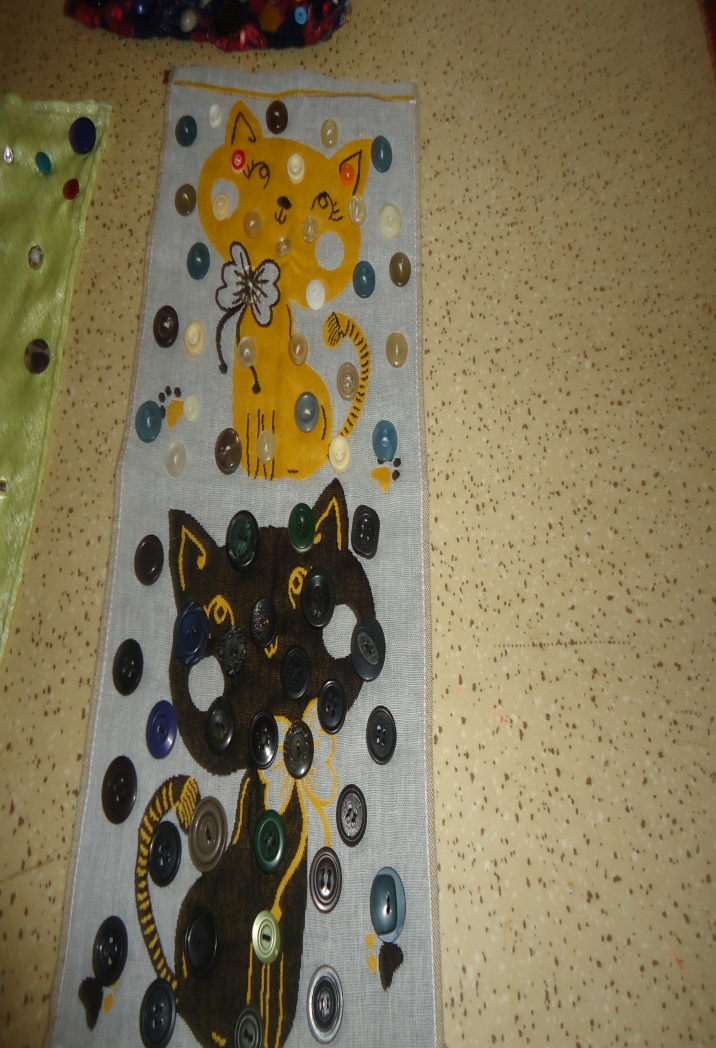 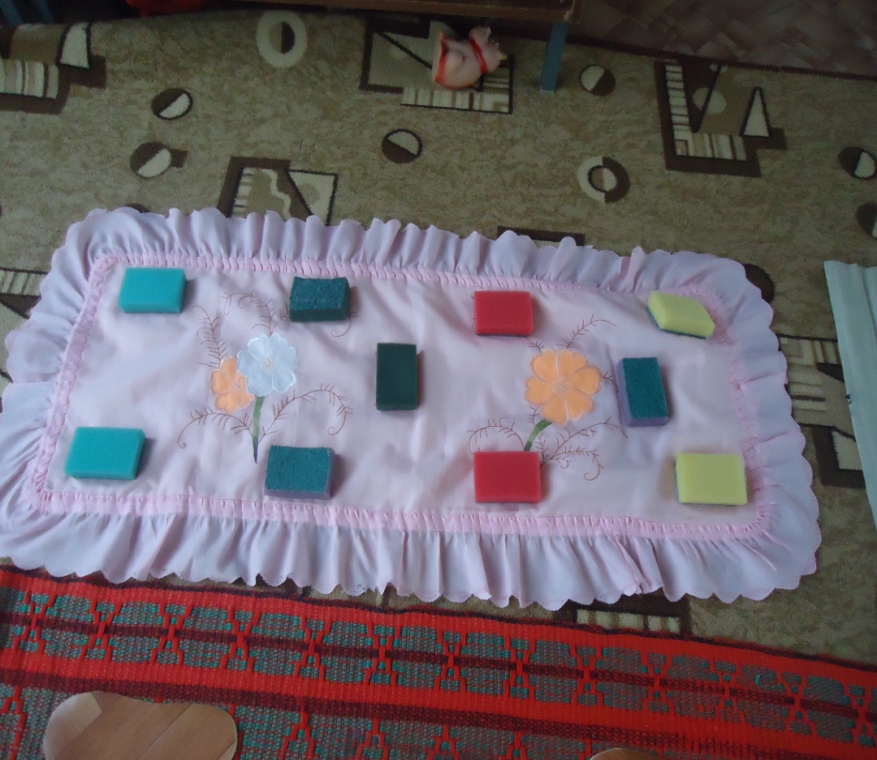 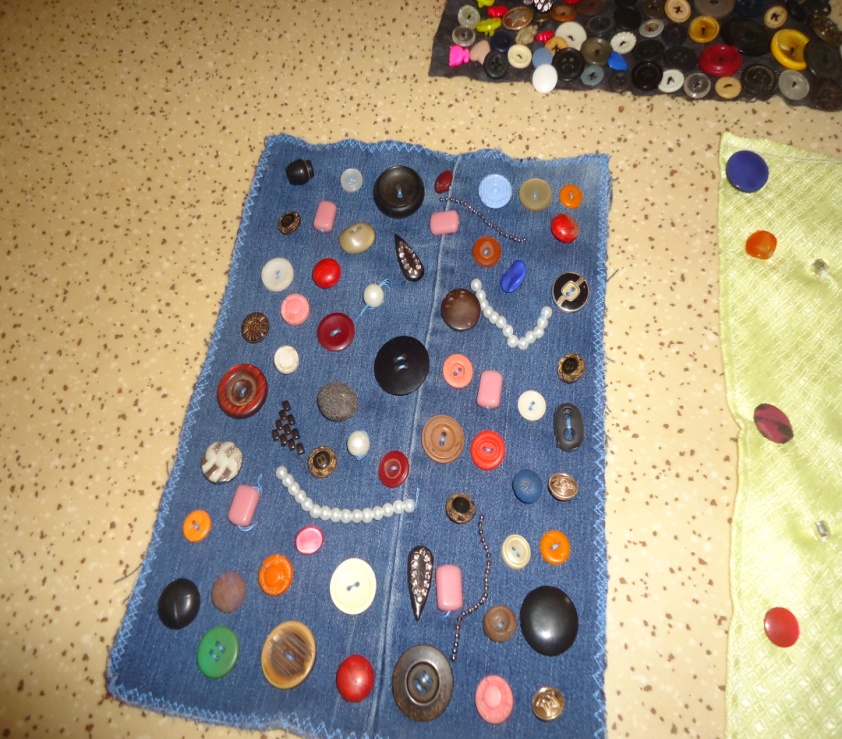 Говоря об обуви, главное сделать
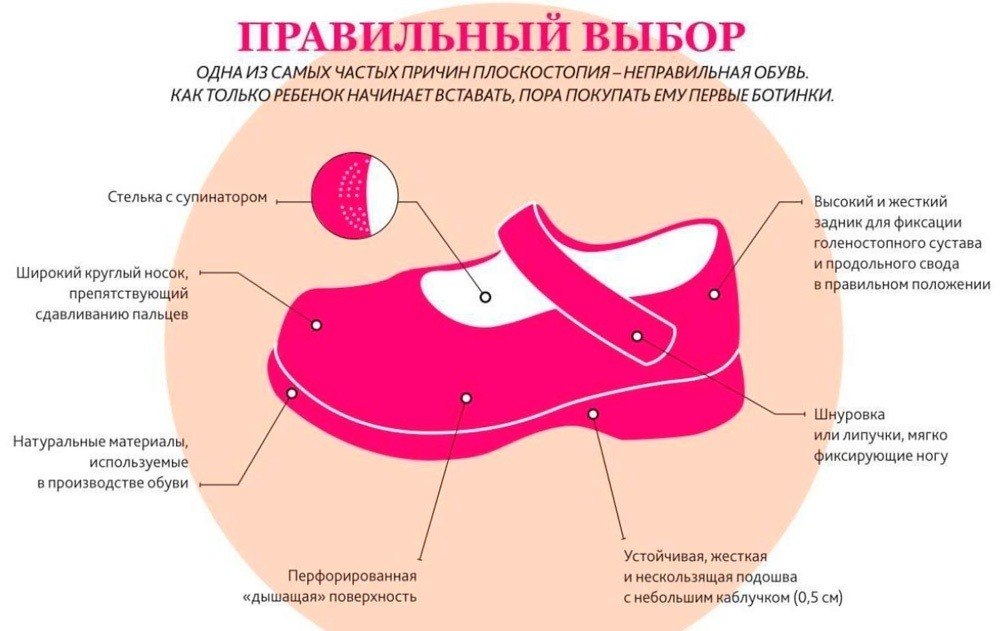 Важно помнить!
ДОНАШИВАТЬ ЧУЖУЮ ОБУВЬ НЕЛЬЗЯ,    даже если она крепкая и красивая. 

Каждый ребенок имеет свою индивидуальную форму стопы и соответственно этому изнашивает обувь.
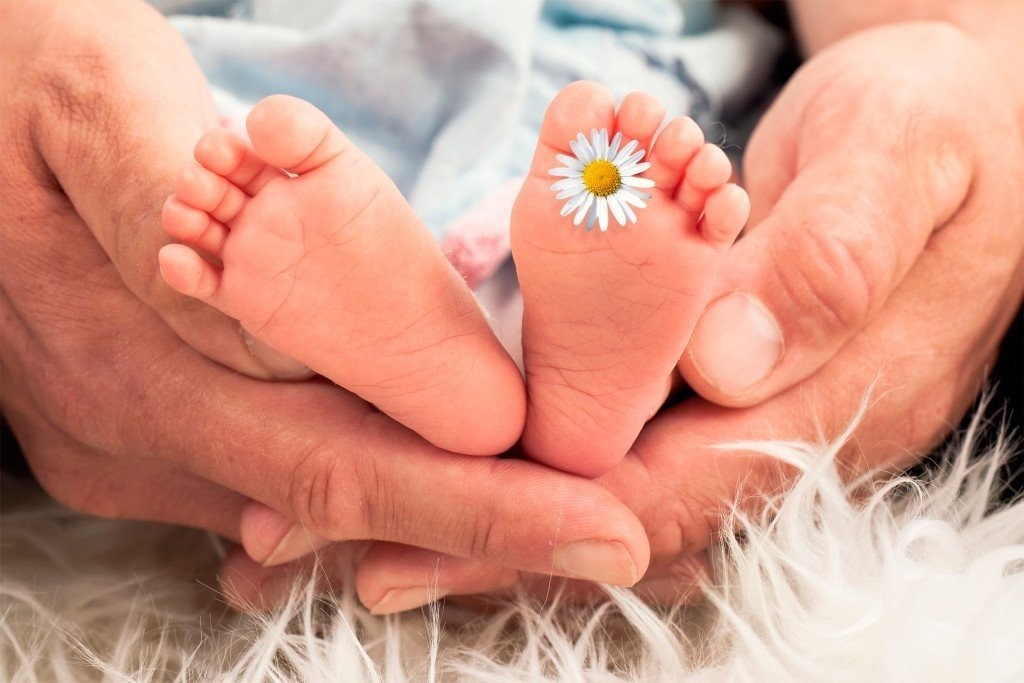 Оказывается, слабость мышц стопы, дисбаланс мышц голени, наступает в том случае если:

-если ребенок мало ходит, не бегает, не прыгает, не лазает – его мышцы не тренируются, плохо снабжаются кровью, поэтому становятся дряблыми, слабыми. 

Позвольте ребенку ходить босиком: летом – по земле, траве, песку или камешкам; лазить босиком по шведской стенке и лесенкам.
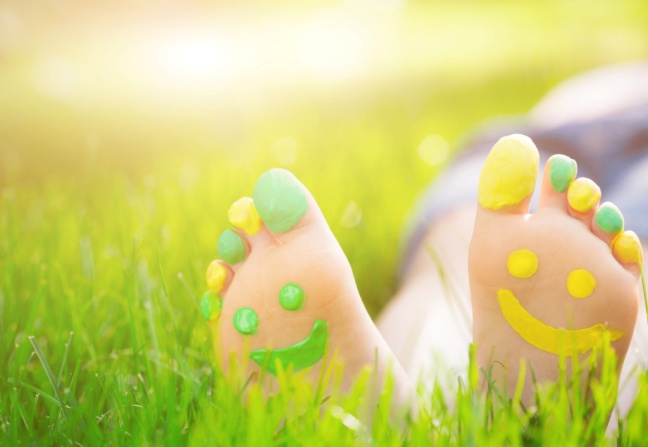 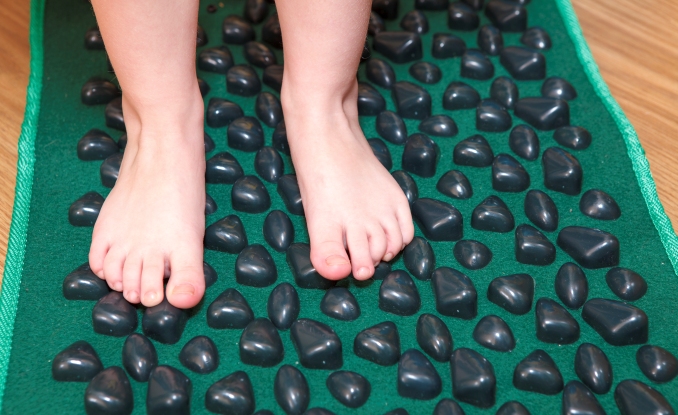 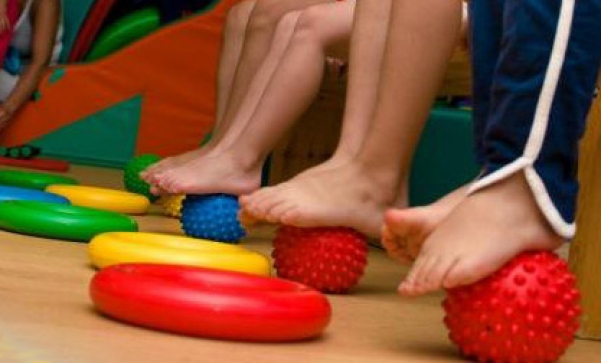 Задумайтесь над организацией двигательного режима.

Во время прогулки не ограничивайте ребенка в движении, не вынуждайте его стоять рядом с вами в ожидание транспорта или во время беседы с вашей приятельницей. 
СТОПЫ ДАНЫ человеку ДЛЯ ПЕРЕДВИЖЕНИЯ,  а не стояния.
Во время прогулки приучайте малыша ходить по «узкой дорожке» – бордюру
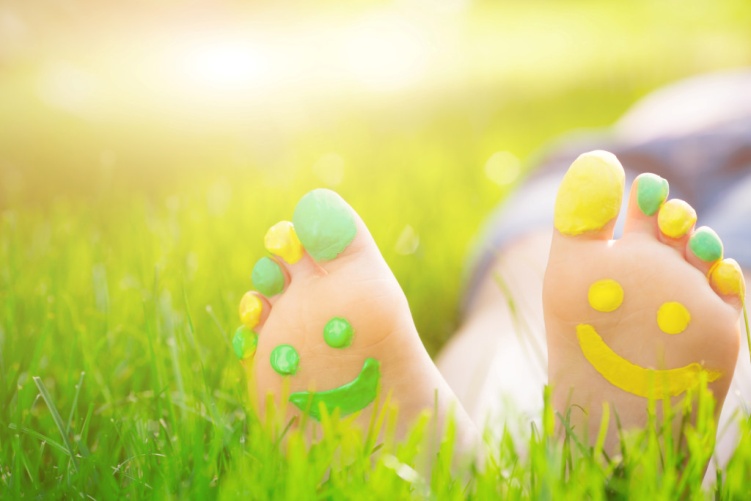 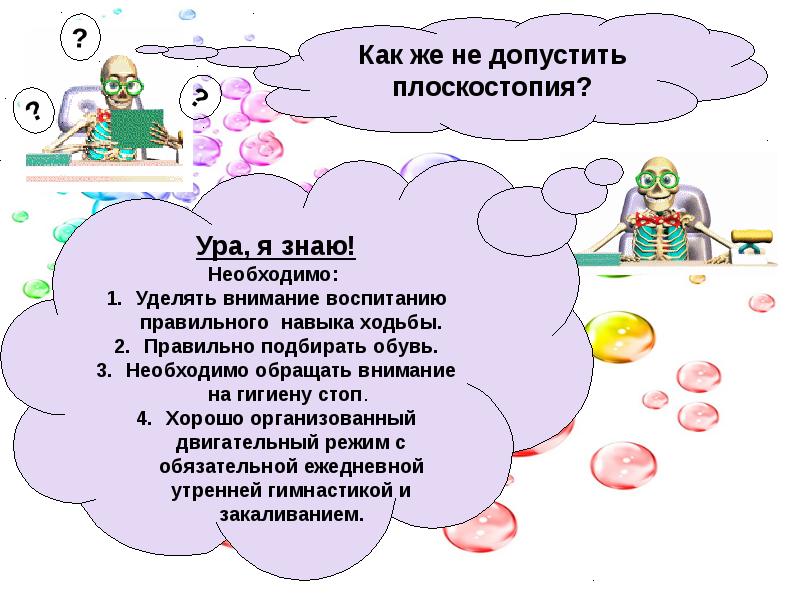